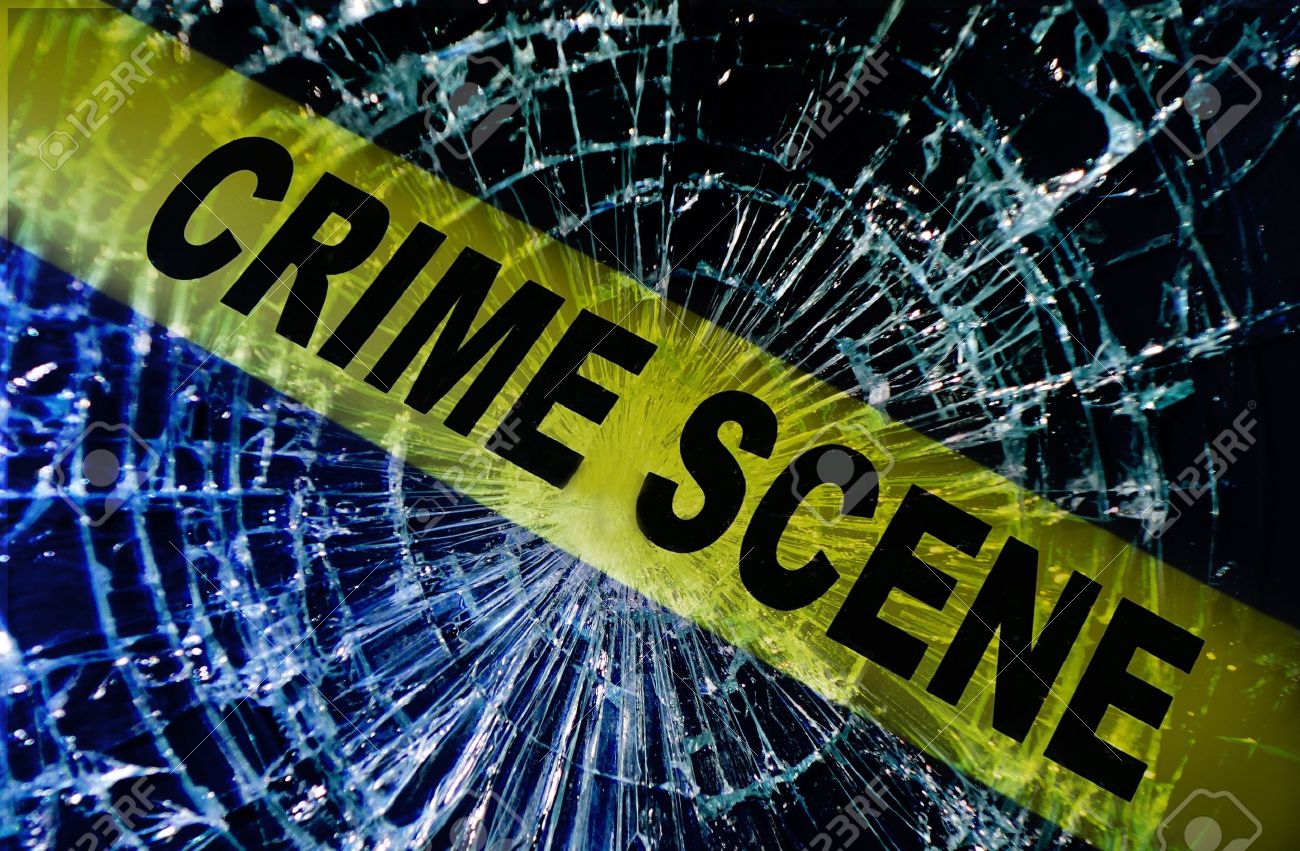 Forensic DNA Testing
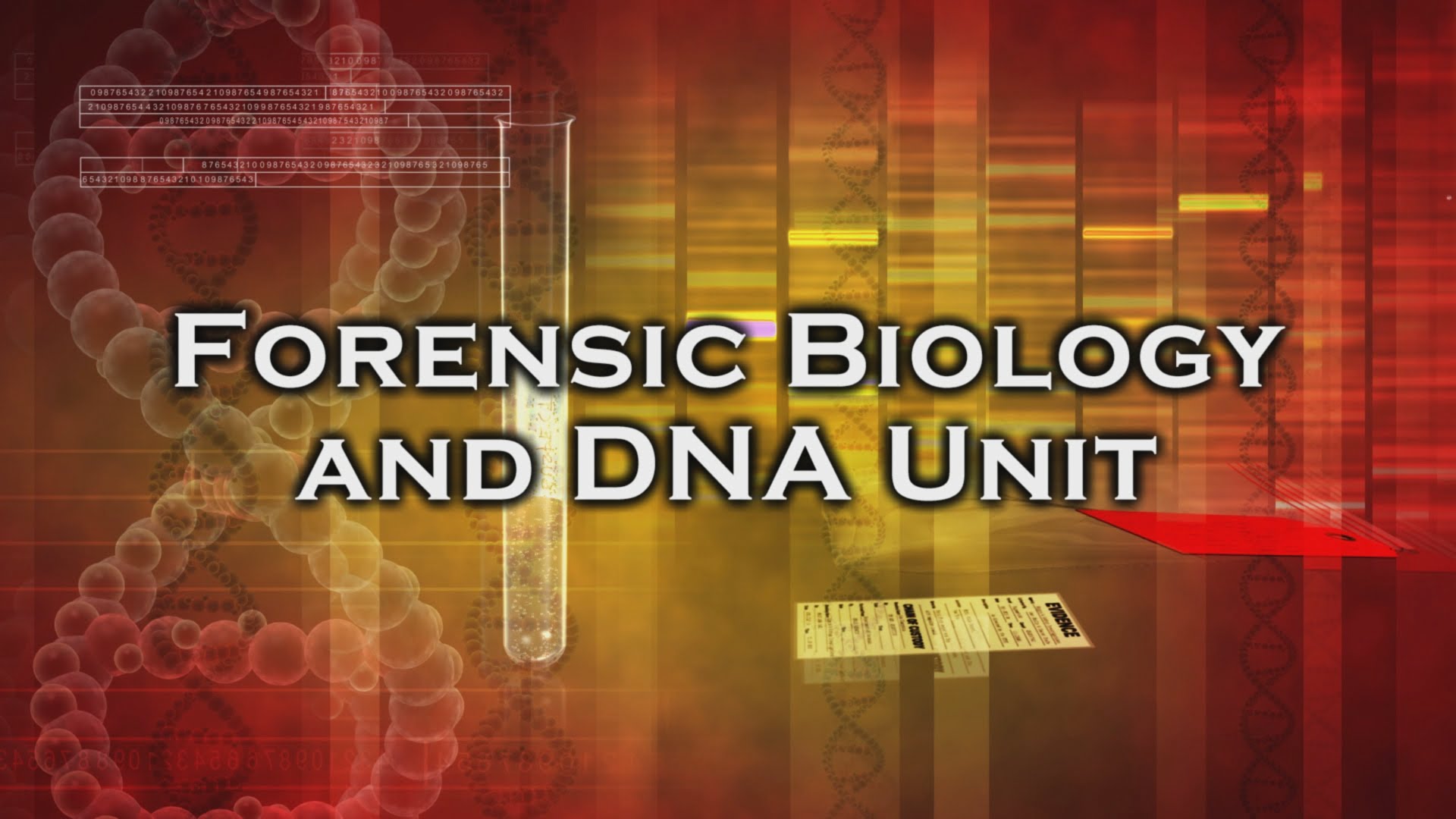 [Speaker Notes: https://www.youtube.com/watch?v=kF6EGa8GpD0&list=PL4CMHuzSfzs7WV6ivV6iV4R6mT-YnqJ8G&index=3]
DNA Section Units
Casework
Serology and/or DNA testing on investigative and trial casework

Database
Collects and processes DNA samples collected from arrestees & convicted offenders

Technical
Research, validation, training, QA/QC
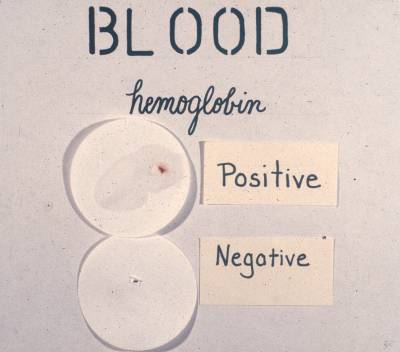 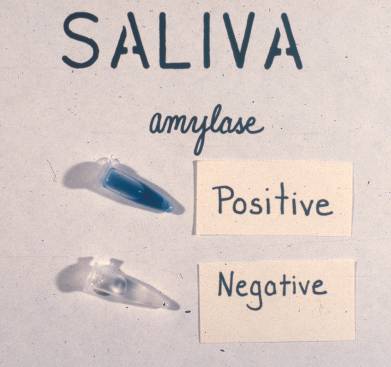 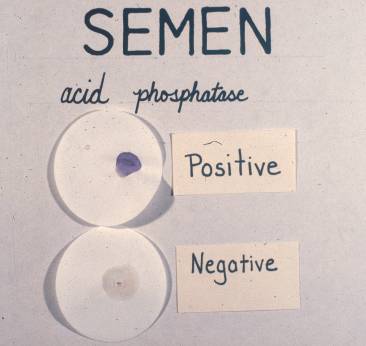 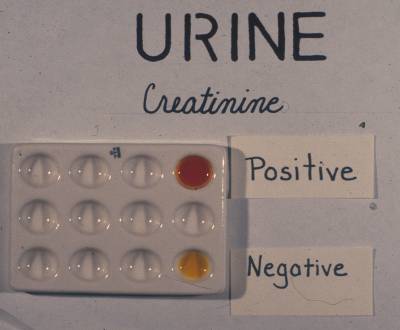 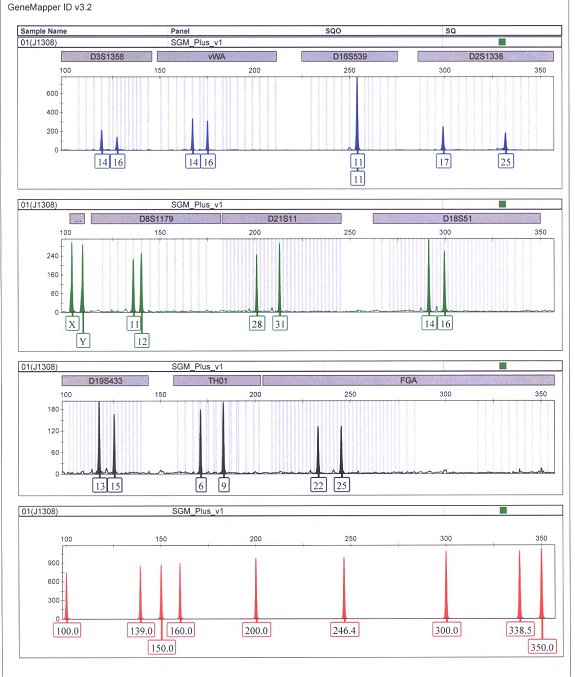 Steps Involved
Collection
Slot Blot
1 ng
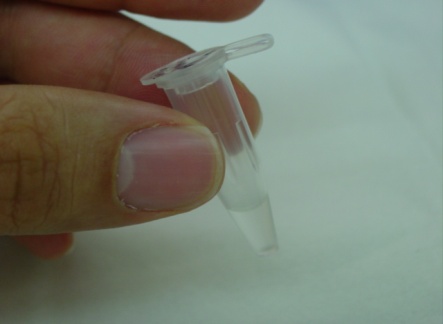 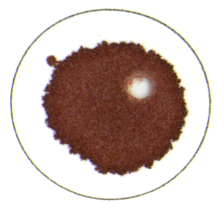 0.3 ng
Serology
No DNA
0.5 ng
Extraction
0.5 ng
0.7 ng
1 ng
Blood Stain
Buccal swab
Quantitation
1 ng
2. DNA Extraction
1. Sample Collection & Storage
3. DNA Quantitation
Multiplex PCR
STR Typing
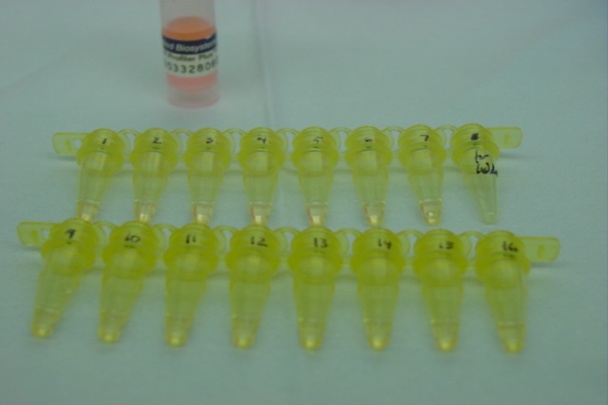 Interpretation of Results
4. Multiplex PCR Amplification
DNA separation and sizing
Database Storage & Searching
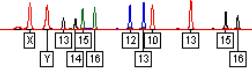 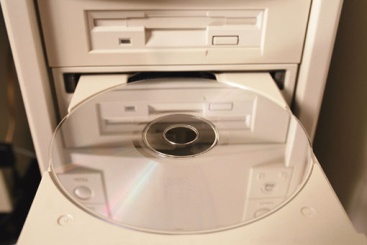 7. DNA Database Search
Calculation of Match Probability
5. STR Typing
Male: 13,14-15,16-12,13-10,13-15,16
6. Interpretation of Results
Steps in Forensic DNA Analysis
Usually 1-2 day process (a minimum of ~5 hours)
Biology
If a match occurs, comparison of DNA profile to population allele frequencies to generate a case report with probability of a random match to an unrelated individual
Genetics
Technology
Forensic Serology
Serology:  the identification of bodily fluids
Blood
Saliva
Urine 
Feces
Etc.
Done prior to DNA testing
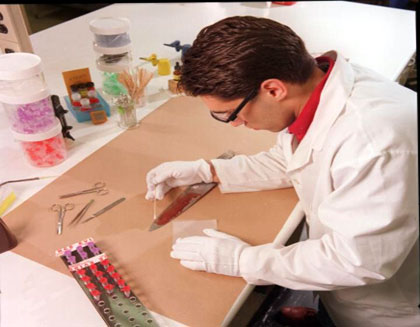 Biology/DNA
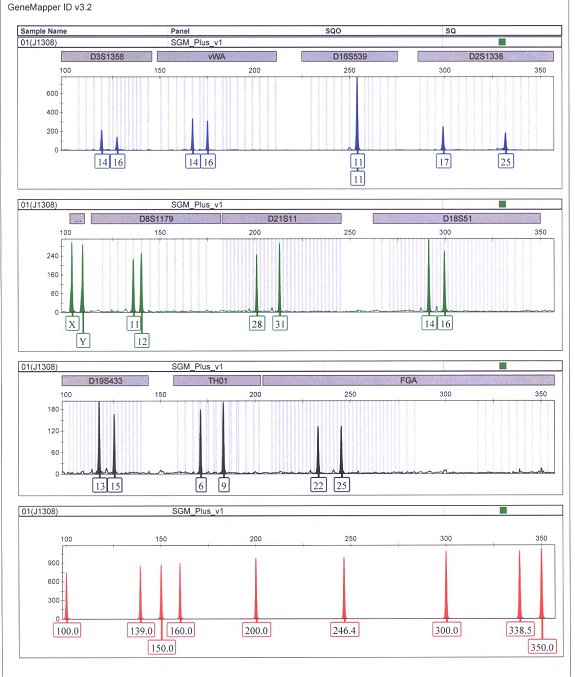 EVIDENCE
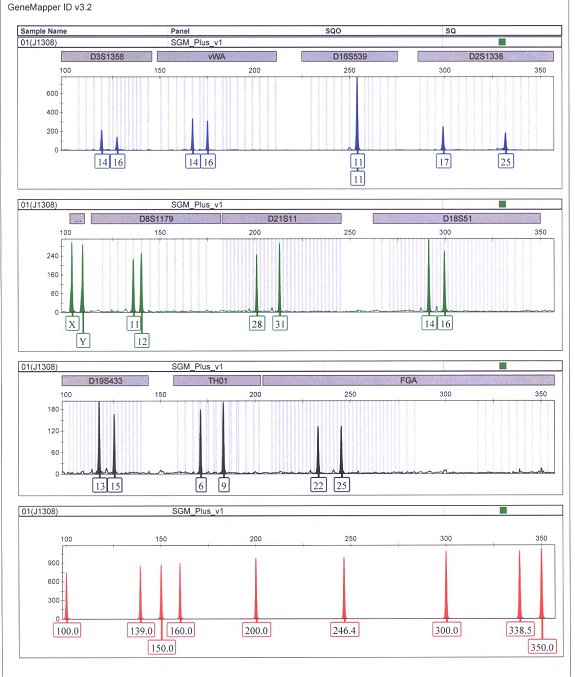 SUSPECT
The profiles MATCH!
Questions?
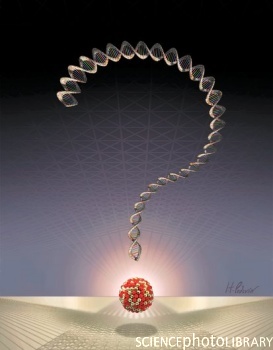 Homicide Case
At approximately 11:51 pm, a 911 call was made regarding a homicide at an apartment home.

The Crime Scene Team immediately reported to the scene.

There is evidence that there was potentially a struggle between the victim and suspect.  The suspect may have been injured during the altercation.
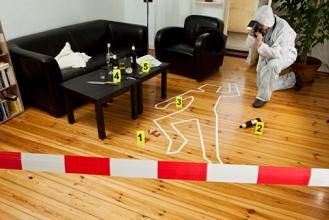 The Evidence
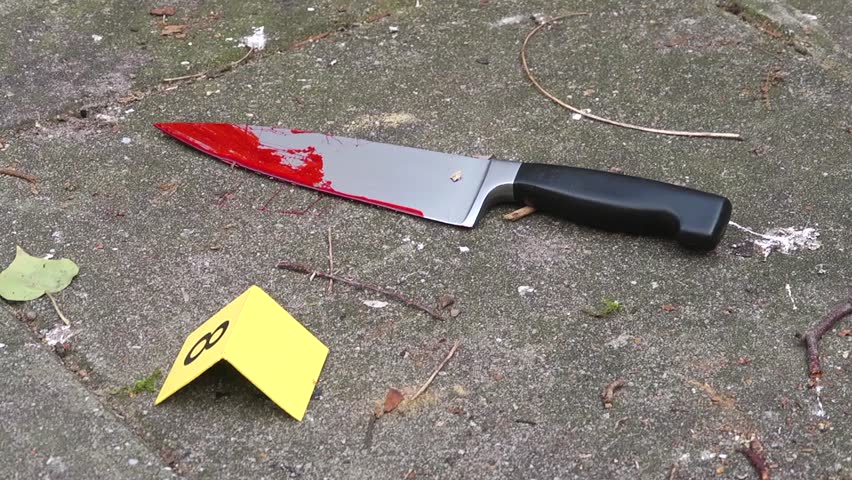 The Crime Scene Team identified a knife with reddish-brown stains on the blade.

Before submitting the item to your laboratory they first swabbed the handle for touch.
Solve the Case!

Split up into groups
Test the evidence for blood
If positive, “send to DNA”.
Interpret DNA results.
About the Kastle Meyer (Phenolphthalein) Test
Presumptive Test for Blood
A DNA profile can be generated from blood

3 Steps
Step 1:  Alcohol
Step 2:  Kastle Meyer Reagent
Step 3:  Hydrogen Peroxide

POSITIVE:  Turns pink
Sent to DNA
NEGATIVE:  No color change
No further analysis
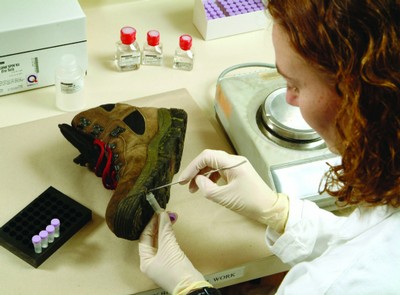 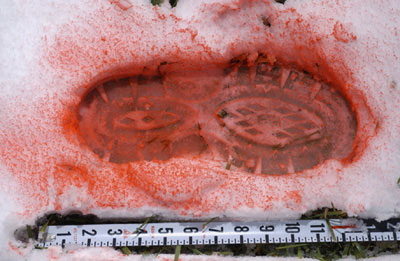 Phenolphthalein (Kastle-Mayer) Test
The peroxidase activity of heme groups in blood catalyzes the oxidation of reduced and colorless phenolphthalin to phenolphthalein
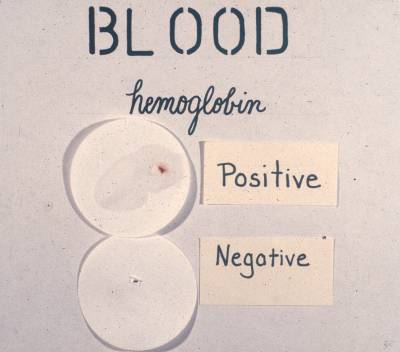 [Speaker Notes: The phenolphthalein is boiled to remove the oxygen and it becomes colorless.
Once it is oxidized, it turns pink again.

The alcohol increases the sensitivity of the test by ‘cleaning up’ the area in and around the bloodstain to better expose the hemoglobin.]
[Speaker Notes: When you add hydrogen peroxide, the heme in our blood breaks the H2O2 into water and an oxygen free radical.
It can do this because it acts like a peroxidase.
KM is oxygen starved (boiled oxygen out) so the oxygen radical oxidizes the KM and turns it pink.]
Analyzing the Case
Wear proper PPE
Clean your utensils and work area
Test your controls
Purpose of controls
Record notes

Test evidence items
Rub swab on filter paper
Or moisten swab with H2O to collect stain
Add reagents
Record results
Pink= Positive
No color change= Negative
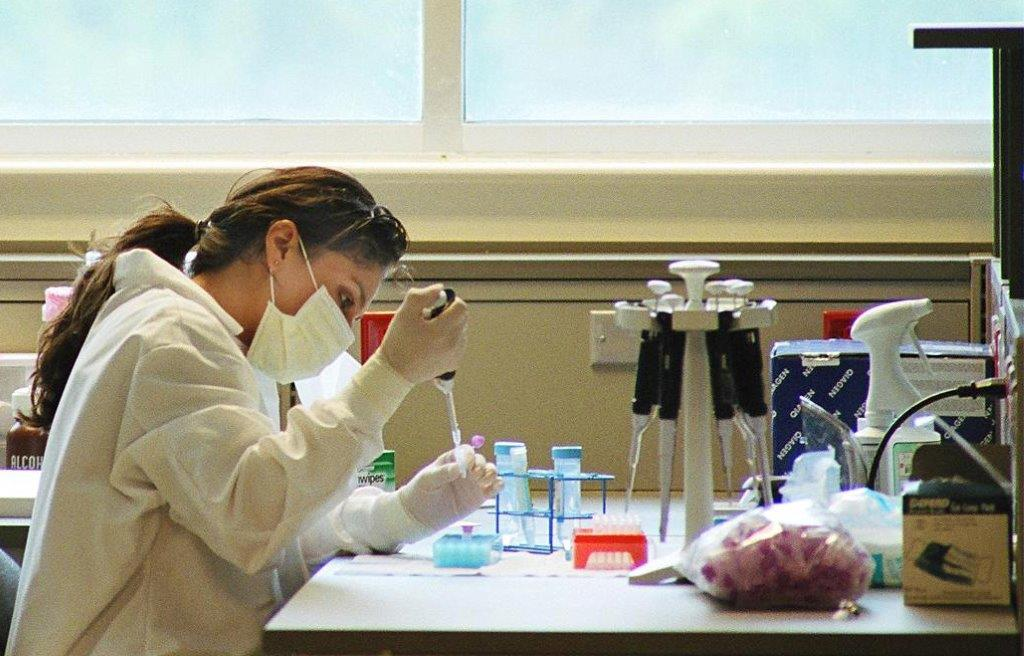 EVIDENCE PROFILE:
Example:  DNA Results
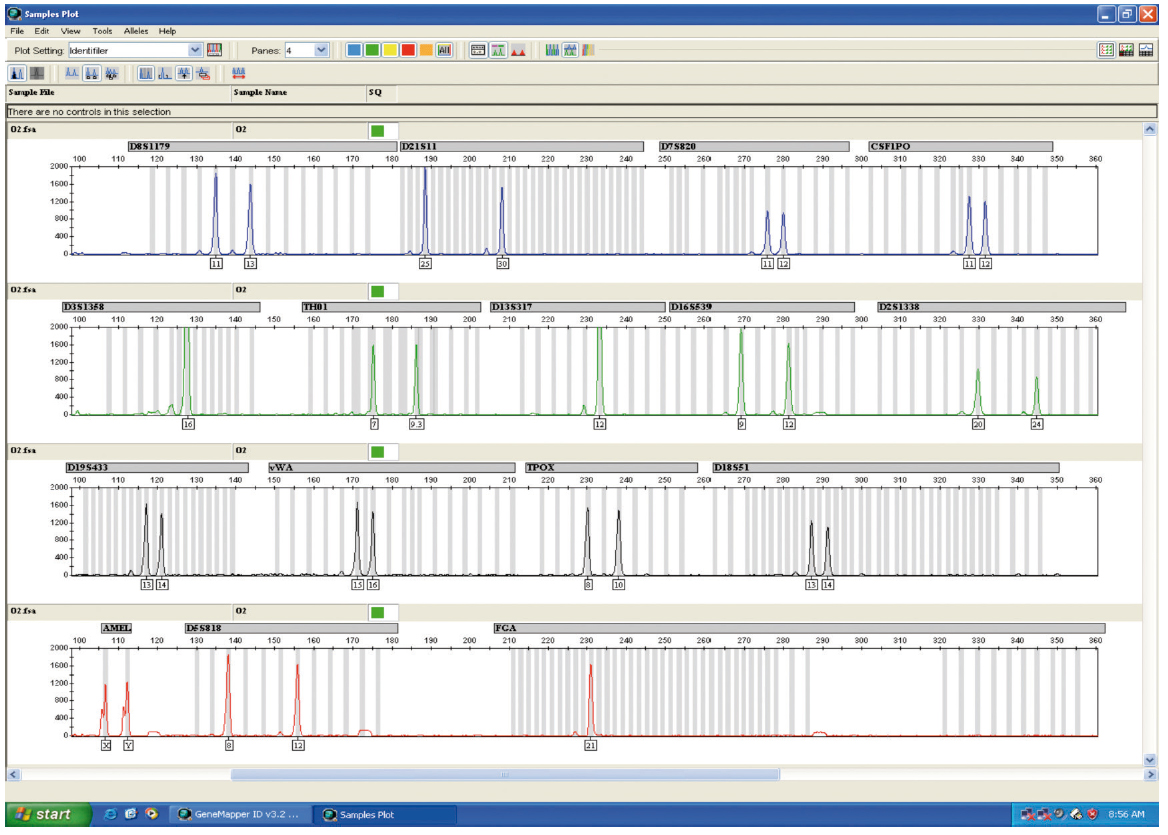 KNOWN REFERENCE PROFILES
VICTIM KNOWN PROFILE:
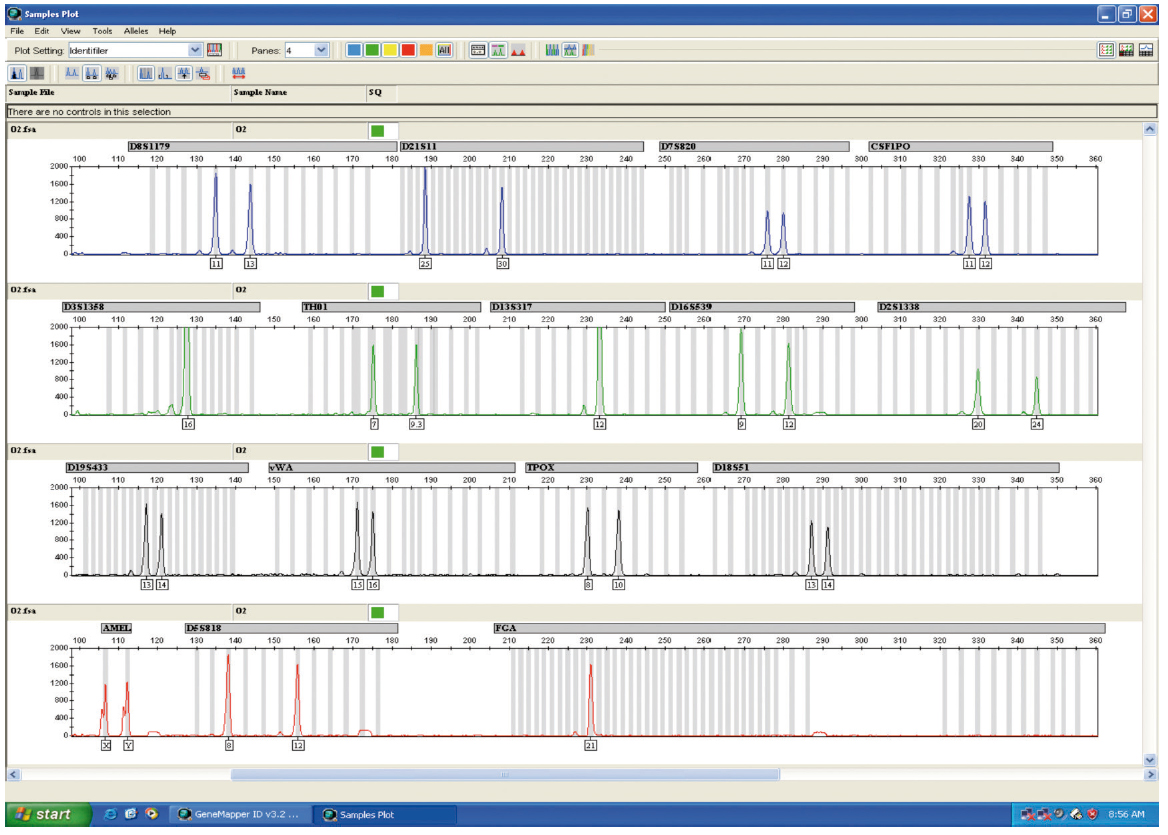 SUSPECT 1 KNOWN PROFILE:
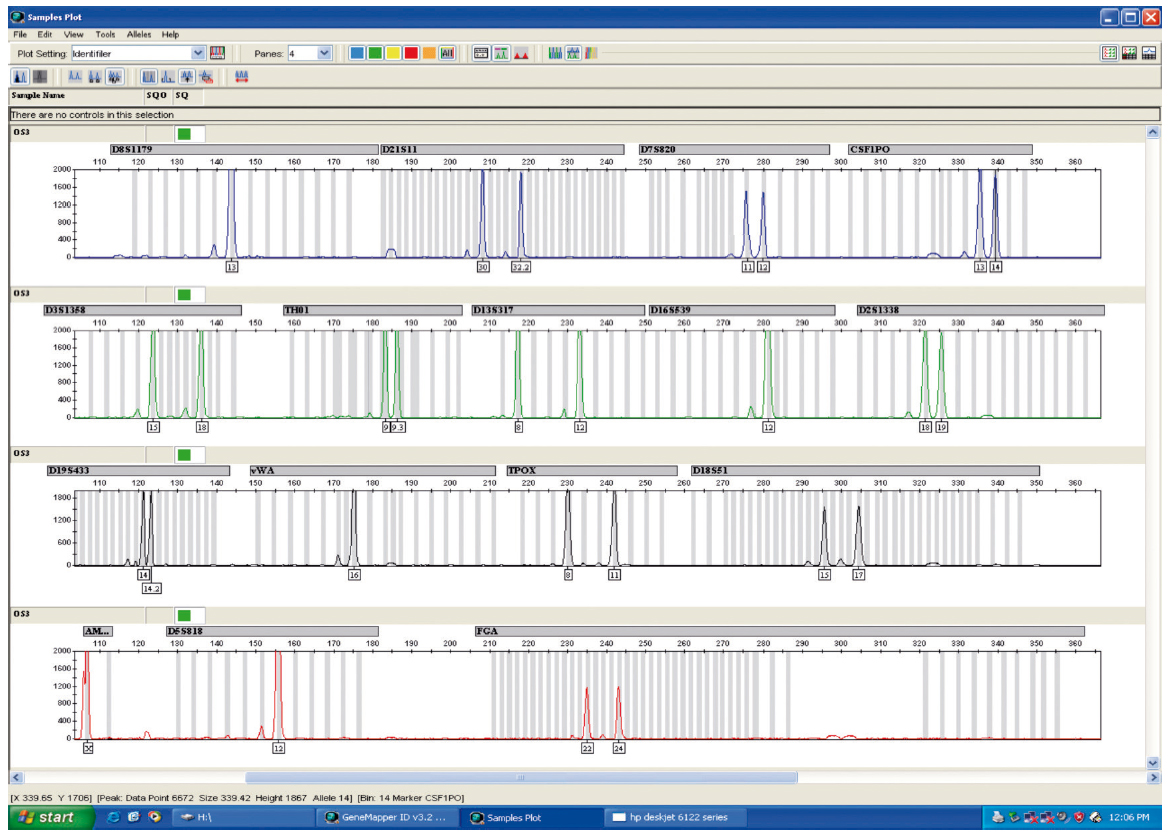 SUSPECT 2 KNOWN PROFILE:
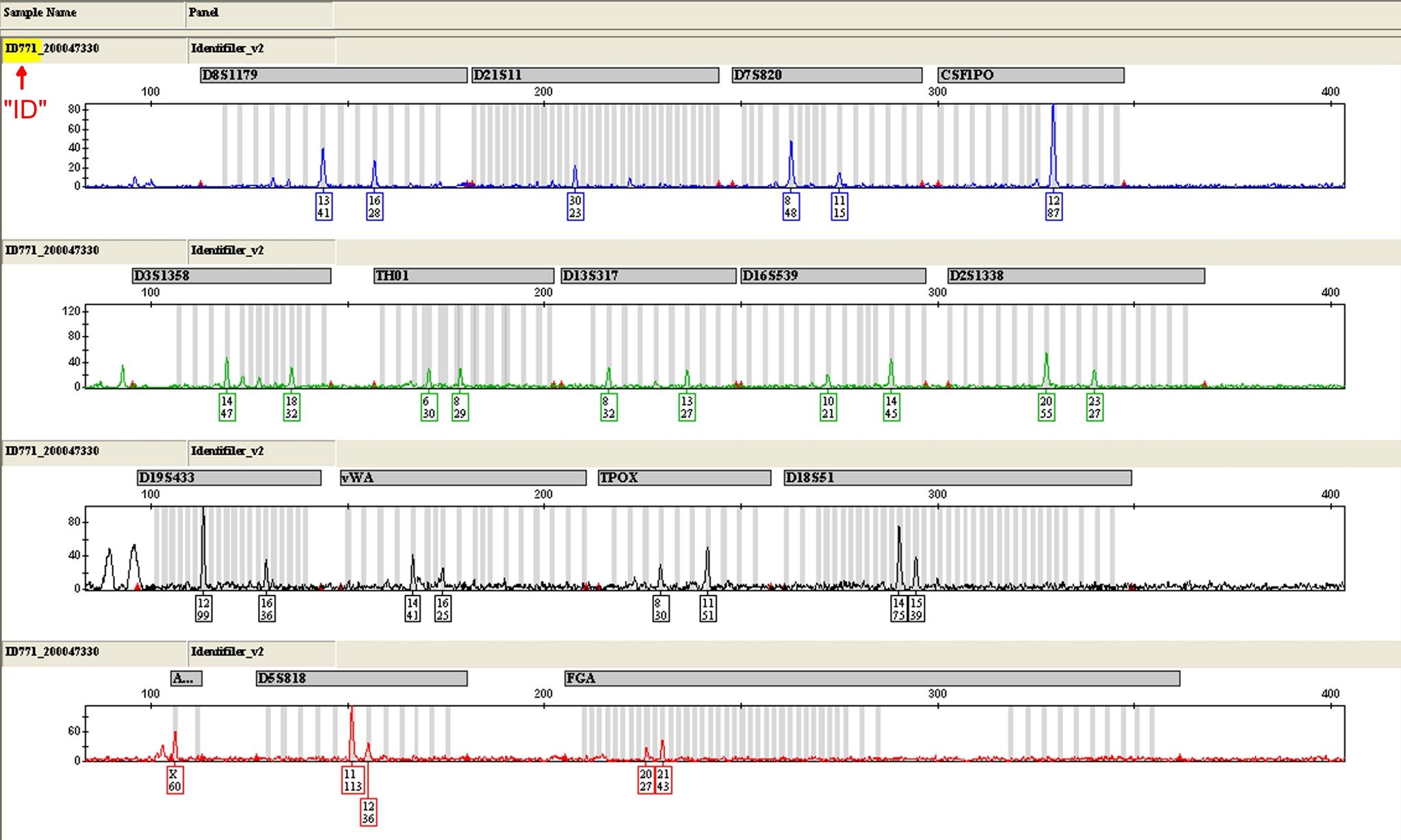 SUSPECT 3 KNOWN PROFILE:
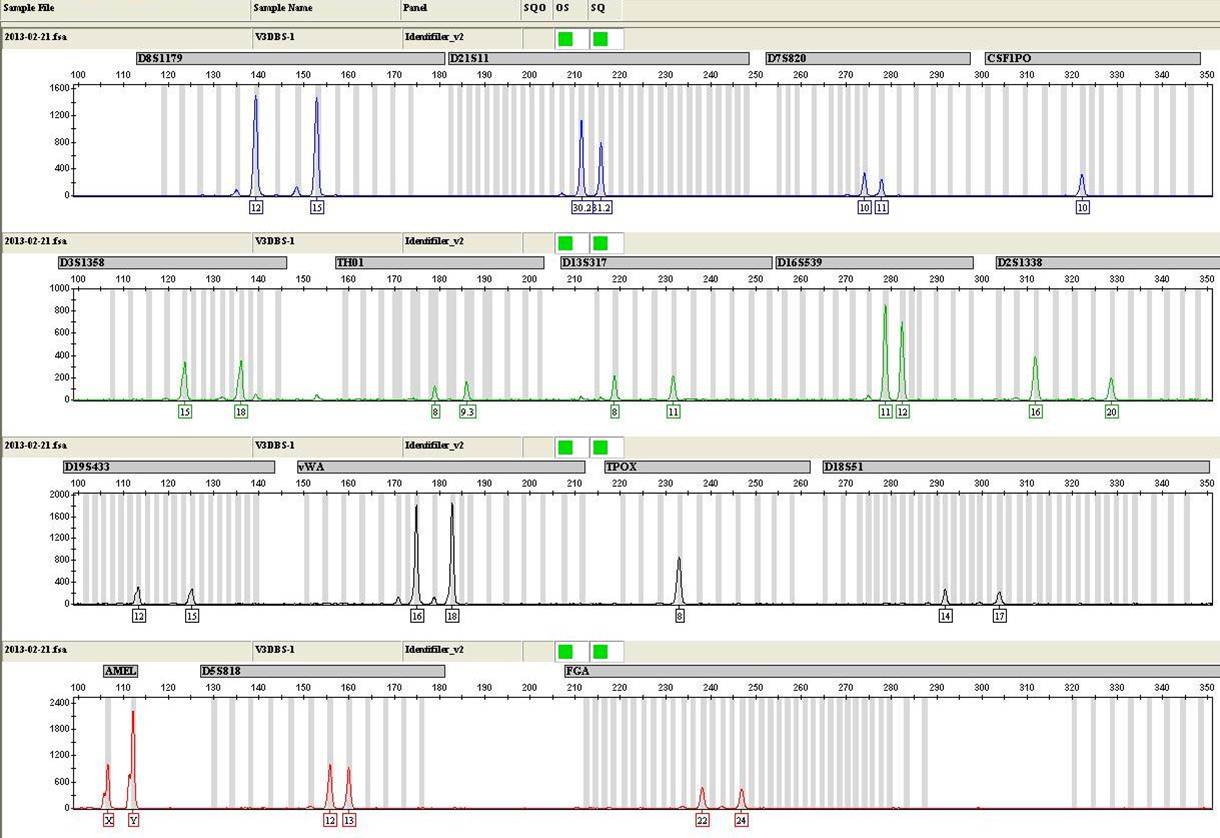 Report
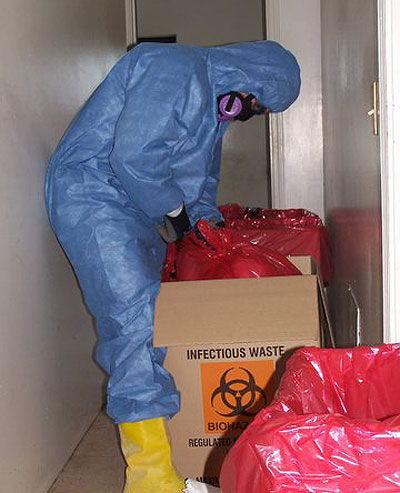 What were your group’s results for the evidence items???

Which items could be tested for DNA??

What were the DNA results?